Veganlık ve vegan beslenme
[Speaker Notes: © Copyright PresentationGo.com – The free PowerPoint template library]
Veganlık nedir ?
Veganlık, sekonder hayvansal ürünler dahil hiçbir hayvansal ürünün tüketilmediği ve kullanılmadığı (deri, yün, ipek dahil) bir beslenme biçimi ve bir yaşam tarzıdır.Hayvansal yağ içeren sabunları ve süt, yumurta içeren çikolata, kek, pasta gibi ürünleri de tüketmezler. Ayrıca deney hayvanların kullanıldığı ürünleri de (kozmetik, diş macunu ve hatta bazen ilaç bile) almamakta, hayvanların kullanıldığı filmlere ve sirklere gitmeyerek bunu bir dünya görüşü olarak kabul etmektedirler. Veganlık, etik görüşlerini sadece yediklerine değil, aynı zamanda tükettikleri her şeyi kapsayacak şekilde genişletmiş etik vejetaryenler olarak tanımlanmaktadır.
2
[Speaker Notes: © Copyright PresentationGo.com – The free PowerPoint template library]
Sağlık açısından veganlık
Uluslararası literatüre baktığımızda vegan beslenmenin sağlık açısından olumlu sonuç verdiğini söyleyen çalışmaların olduğu gibi sağlıksız olduğunu söyleyen çalışmalar da bulunmaktadır. Araştırmalara göre vegan bireylerin sağlığı, diğer bireylere göre daha iyi durumdadır. Vegan bireylerin kan kolesterol düzeylerinin daha düşük düzeyde olduğu, kalp-damar hastalıkları, obezite, diabet ve hipertansiyon gibi hastalıklarının daha az görüldüğü saptanmıştır. Ayrıca veganlar kuru baklagiller, ceviz, fındık, meyve, sebze ve tahıllı daha çok tükettikleri için kansere yakalanma olasılıkları da az olduğu söylenmektedir. Yalnız burada vurgulanan önemli bir nokta yeterli ve dengeli beslenmeye dikkat edilmesi gerektiği konusudur. Aksi takdirde vejetaryenlerde özellikle de veganlarda anemi, B12 vitamin eksikliği, osteoporoz gibi durumların görülebileceği ifade edilmektedir.
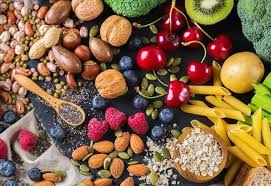 3
[Speaker Notes: © Copyright PresentationGo.com – The free PowerPoint template library]
Vegan beslenme çeşitleri
Ravistler: Bu bireyler yemeğin pişirilmemesi gerektiğini savunurlar. Eğer pişirilirse yiyeceğin besin değerinin azalacağına inanırlar.
Fruvitarianlar veya Früitistler: Bu bireylerin diyetinde sadece meyvelerle ve botanik bakımdan meyve sayılan salatalık, kabak, domates ve biber gibi sebzelerle beslenirler. Bu insanlar yedikleri besinin tekrar toprağa dönerek büyüme döngüsünün devam edeceğine inanırlar.
Zenmakrobiyotik Diyet: Bu diyeti uygulayan kişilerin diyeti sebze, meyve, tahıl ve baklagillerden oluşurken bazı kişiler sadece tahıl ürünleri ile beslenirler.
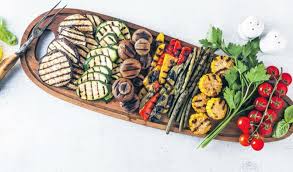 4
[Speaker Notes: © Copyright PresentationGo.com – The free PowerPoint template library]
Vegan beslenmede tüketilmesi gereken yiyecekler
Baklagiller: Fasulye,mercimek ve bezelye gibi yiyecekler birçok besin maddesinin ve faydalı bitki bileşenlerinin mükemmel kaynaklarıdır. Çimlenme, fermantasyon ve uygun pişirme, besin emilimini artırabilir.
Kuruyemiş ve kabuklu yemişler: Özellikle demir, lif, magnezyum, çinko, selenyum ve E vitamini kaynakları olan işlenmemiş ve kavrulmamış çeşitler tercih edilmelidir.
Tohumlar: Özellikle kenevir, chia tohumu ve keten tohumu, iyi miktarda protein ve faydalı omega-3 yağ asitleri içerir.
Kalsiyum takviyeli bitki sütleri ve yoğurtlar: Bu ürünler veganların, önerilen miktarda kalsiyum almalarına yardımcı olur. Mümkün olduğunda vitamin B12 ve D vitamini ile takviye edilmiş çeşitleri tercih edin.
Kepekli tahıllar, tahıllar ve yalancı yemler: Bunlar büyük bir karmaşık karbonhidrat, lif, demir, B vitaminleri ve birkaç mineral kaynağıdır. Kavuzlu buğday, teff, amarant ve kinoa özellikle yüksek protein değerlerine sahiptir.
Meyve ve sebze: Her ikisi de besin alımını artırmak için harika besinlerdir. Çin lahanası, ıspanak, lahana, su teresi ve hardal yeşillikleri gibi yeşil yapraklı sebzeler özellikle demir ve kalsiyum bakımından zengindir.
5
[Speaker Notes: © Copyright PresentationGo.com – The free PowerPoint template library]
Vegan beslenme sırasında alabileceğimiz takviyeler
B12 Vitamini: Siyanokobalamin formundaki B12 vitamini en çok çalışılan ve çoğu insan için yararlı olan bir takviyedir. Özellikle et tüketimi azaldığından, mutlaka kullanılmalıdır.
D Vitamini: D2 vitamini veya vegan D3 vitamini formları kullanabilirsiniz.
Demir: Sadece doktor tarafında belgelenmiş bir demir eksikliği durumunda kullanılmalıdır. Takviye olarak çok fazla demir almak, sağlık sorunlarına neden olabilir ve diğer besin maddelerinin emilimini engelleyebilir.
İyot: Diyetinize günlük olarak iyot takviyesi ekleyin veya yemeklerinize toplam olarak yarım çay kaşığı iyotlu tuz ekleyin.
Kalsiyum: Kalsiyum, bir seferde 500 mg veya daha az dozlarda alındığında en iyi şekilde emilir. Kalsiyumun, demir veya çinko takviyeleri ile aynı zamanda alınması, emilimini azaltabilir.
Çinko: Çinko glukonat veya çinko sitrat formunda alınır. Kalsiyum takviyesi ile aynı zamanda alınmamalıdır.
6
[Speaker Notes: © Copyright PresentationGo.com – The free PowerPoint template library]
KAYNAKÇA:
Sağlık Yönüyle Vegan/Vejetaryenlik makalesi
Vegan beslenme tarzına sağlık açısından genel bakış makalesi
idilyazar.com/vegan-beslenme-hakkinda-ayrintili-rehber


HAZIRLAYAN:
Sezin PEKEL
17170102